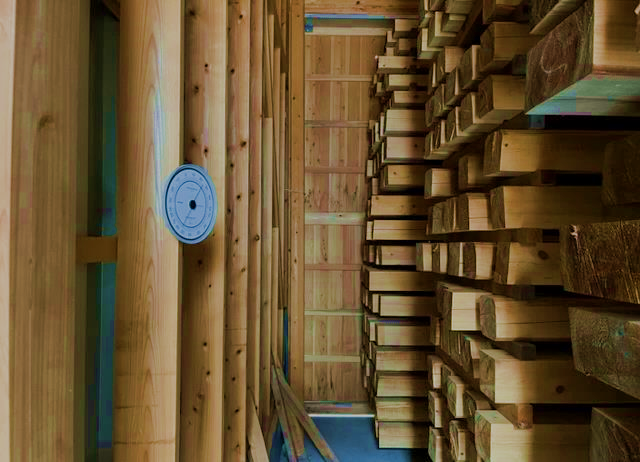 スケジュール
①オプションツアー
　多良岳200年の森と多良岳材加工場の視察

　   9:50　　太良町役場駐車場 集合
　10:00　太良町役場駐車場 出発

　　　　　 多良岳200年の森 ～ 多良岳材加工場 視察

　12:00　太良町役場駐車場 到着
　　　　                         ※ツアーは貸切バスで移動します


②赤堀楠雄氏  ”森と未来” 講演会

　14:00　開演
　　　　　14:00～15:30　講演
　　　　　15:30～16:00　質疑応答
　16:00　閉演
◎申込書
申込先　　 FAX：０９５４－６２－５１５９　　　　 　　　
     MAIL：kitounourin@pref.saga.lg.jp
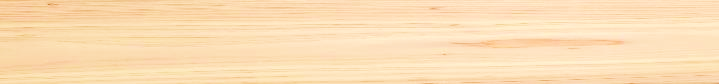 お問合せ先　佐賀県杵藤農林事務所 林務課 普及担当（小杉）
                   TEL：0954-63-5116